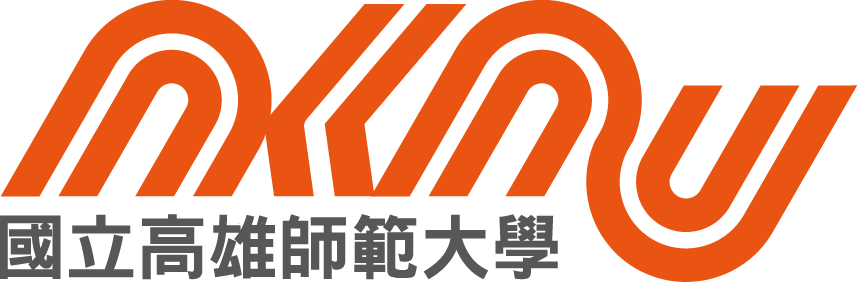 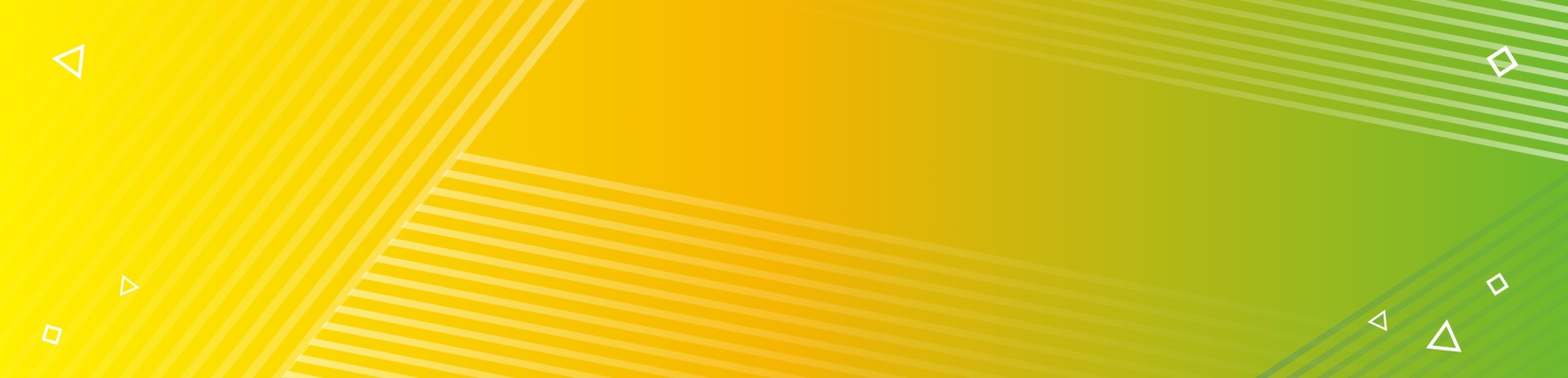 發崛高師電子報
研究發展處
期數：第六十三期
中華民國113年6月25日
01
研究資源彙整
學術研究組
國科會函文檢送114年度「原子能科技學術合作研究計畫」申請案。有意申請教師，請於113年7月24日中午前線上傳送完成，並事先知會本處線上設定截止日期。
臺北市政府研究發展考核委員會函文檢送臺北市政府獎勵研究報告運用資料徵件相關宣傳文件。參獎研究報告之類型為刊登於國際或國內具審查機制專業性學術期刊之論文、各大專院校之碩博士論文、針對特定主題所企劃撰寫之專書，或至少2萬字以上之研究報告（若屬無既定格式之2萬字以上者，須製作封面及目錄）。另有關作業期程、審查標準及參獎格式等請詳參作業要點，亦可至本會官網參考歷年參獎作品 （首頁 熱門 服務 臺北市政府獎勵研究報告運用資料，網址： https://rdec.gov.taipei/News_Content.aspx? n=F5702E09C9B011E9&sms=40C86180686507FA&s=2243482B0 D70F80A），另請注意作品限於前一年度7月1日至當年度6 月30日前所發表者。本年度報名期間為113年7月1日起至31日止（以郵戳為憑）。
國科會函文檢送「114年度全國性學術團體辦理學術推廣業務計畫補助」申請案。有意申請者，請於113年8月1日中午前線上傳送完成，並事先知會本處線上設定截止日期。
國科會函文與匈牙利科學院(HAS)共同徵求「2025-2026年雙邊合作人員交流(PPP)計畫」案。因匈方作業不及，截止收件期限延長至113年9月30日。有意申請教師，請於113年9月26日中午前線上傳送完成，並事先知會本處線上設定截止日期。
國家科學及技術委員會函轉公益財團法人日本台灣交流協會(下稱交流協會)「2024年度出席國際學術會議經費資助」相關訊息。自2024年4月1日至2025年3月31日期間，於日本及台灣以外地區所舉辦之國際學術會議、論壇、研討會及研究集會等學術活動，並符合條件者。第二回資助計畫，申請截止日為2024年7月21日，請參閱https://www.koryu.or.jp/tw/business/study/presentation/application/。
國科會函文檢送114年度「補助科學與技術人員國外短期研究」申請案。自113年6月3日起受理申請，有意申請教師請於113年7月30日下班前線上傳送完成，並事先知會本處。
臺灣自學力培育推廣學會來函檢送「2024自學力培育推廣相關碩博士優秀論文獎」徵文實施辦法。申請時間:即日起至2024年8月31日， 請填寫線上報名表單 https://forms.gle/kNgojhDHp7funp6PA上傳應備文件，紙本資料須一併郵寄。
國家鐵道博物館籌備處函文檢送113年度「國家鐵道博物館籌備處博碩士論文研究獎助要點」。申請受理時間為113年6月1日起至7月31日，文化部獎補助資訊網，網址：https://reurl.cc/qVvlG3。
1
企劃組
產學合作組
01
研究資源彙整
5月22日檢送本校114學年設立「高齡服務事業經營學士原住民專班」申請相關資料至教育部。
5月23日檢送本校申請113年以華會友:非洲菁英人才培育計畫-「短期專題研習學分班」申請計畫書相關資料至教育部。
5月28日下午1點30分於和平校區行政大樓10樓國際會議廳召開第42次校務發展委員會議。
6月11日教育部人工智慧技術與應用領域系列課程計畫徵件公告。 
6月12日教育部114年度人文社科跨領域計畫徵件須知(草案)說明會資訊公告。
6月13日寄送本校申請「教育部博士生獎學金補助計畫」計畫書一式1份至教育部。
6月13日公告教育部辦理113學年度「教育部補助大專校院氣候變遷教學活動計畫」，調整延後申請截止日為113年6月20日。
2
填報教育部貴校現行產學合作合約內容涉及土地或建物之情形，本校於規定期限內完成填報調查表(連結網址：https://forms.gle/npTWkpxFTYw2hVLCA)。
國家科學及技術委員會南部科學園區管理局函文檢送徵求114年度「南部科學園區新興科技應用計畫」乙案，計畫公開徵求期程自即日起至113年7月31日(星期三)下午5時止(郵戳為憑)，計畫執行期間分為1年期及2年期，執行起始日均以114年1月1日起算。
國家科學及技術委員會新竹科學園區管理局函文檢送114年度「科學園區新興科技應用計畫」乙案。計畫申請自113年6月3日(星期一)起至同年8月2日(星期五)截止受理申請。請逕至新竹科學園區管理局網站(https://www.sipa.gov.tw)/廠商服務/研發及人培/表單下載/科學園區新興科技應用計畫-申請階段項下載。
文化部函文檢送「社造多元協力跨域共創補助作業要點」。補助作業將於文化部獎補助資訊網受理報名，線上申請期間自113年6月1日至7月5日止，補助規範及申請表件，可至本部獎補助資訊網站（https://reurl.cc/9v6yjO）查詢下載。
台灣發明商品促進協會函文檢送參加「2024第11屆高雄國際發明暨設計展」。設計展將於113年12月5日至12月7日在高雄展覽館舉辦，敬邀本校師生參賽，早鳥報名加碼專案，補助「曼谷國際發明展」參展費，即日起報名至113年10月15日止。
中華民國自來水協會籌備委員會函文說明「第41屆自來水研究發表會」乙案。發表會時間：113年11月14日(星期四)，地點：輔仁大學濟時樓舉行。有關自來水研究發表會最新資訊，請至自來水協會網站參閱，https://www.ctwwa.org.tw/最新消息或至台灣自來水公司第十二區管理處網站下載，網址：https://www.water.gov.tw/dist12/訊息公告/本處新聞。
國家科學及技術委員會函文檢送「建置功能性磁振造影儀及共同使用服務計畫」乙案。計畫申請時間：113年7月05日(星期五)前依徵求公告檢附相關文件備函提出申請，計畫相關徵求公於國科會網站(http://www.nstc.gov.tw)。
02
各學院研究目標
3
02
各學院研究目標
4
02
各學院研究目標
5
02
各學院研究目標
6
02
各學院研究目標
7
1
3
人力與知識管理研究所劉廷揚教授與特力股份有限公司簽訂「五代同堂，特力一家：集團DEI&B的現況與發展研究計畫」產學合作研究計畫。計畫執行期間：113年5月30日至116年5月29日。
諮商心理與復健諮商研究所夏允中教授與志聖工業股份有限公司簽訂「推動本土社會科學活動」產學合作研究計畫。計畫執行期間：113年5月1日至116年4月30日。
2
生物科技系謝建元教授、共同主持人生物科技系王惠亮教授與潤豐農科有限公司簽訂「剋安勃(Chlorantraniliprole) 100 G/L +克凡派(Chlorfenapyr) 200 G/L水懸劑防治十字花科包葉菜小菜蛾田間藥效藥害試驗」產學合作研究計畫。計畫執行期間：113年6月1日至115年5月30日止。
2
2
4
經學研究所陳韋銓所長與高雄意誠堂關帝廟簽訂「《鸞藏》（第三輯）」產學合作研究計畫。計畫執行期間：113年4月26日至113年9月30日止。
03
成果與產學績效
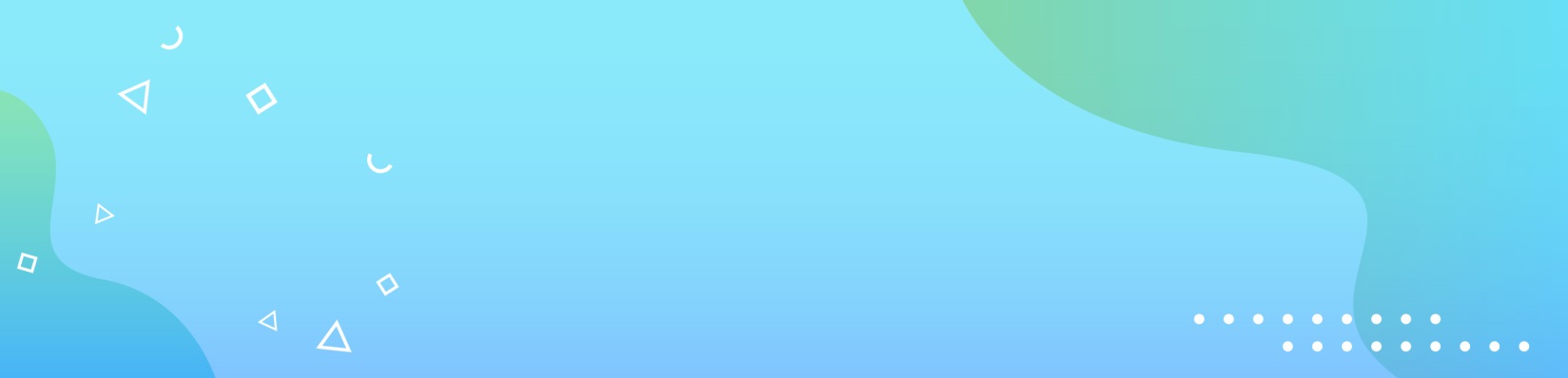 國立高雄師範大學發崛高師第63期
中華民國113年6月發行
發行單位：研究發展處
地址：82444高雄市燕巢區深中路62號
電話：（07）717-2930  分機：學術組6731、企劃組6711、產學組6721
傳真：（07）605-1022
8